Удивительное путешествие в мир квиллинга
Квиллинг, бумагокручение, бумажная филигрань – искусство скручивать длинные и узкие полоски бумаги в спиральки, видоизменять их форму и составлять из полученных деталей объемные или плоскостные композиции.
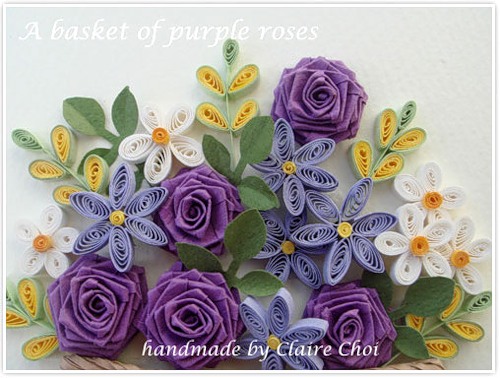 История квиллинга
Искусство украшения витиеватыми бумажными кружками и завитками предметов интерьера и одежды известно приблизительно пятьсот лет.  Первоначально бумажная филигрань украшала предметы религиозного характера.В средневековой Европе монахини создавали изящные медальоны, закручивая на кончике птичьего пера бумагу с позолоченными краями. При близком рассмотрении эти миниатюрные бумажные шедевры создавали полную иллюзию того, что они изготовлены из тонких золотых полосок. Повсеместное распространение бумаги и ее удешевление в конце XVIII- начало XIX вв. сделало квиллинг  популярным видом рукоделия среди женщин, особенно в Англии. Ценительницами этого искусства считаются такие коронованные особы, как дочь Георга Элизабет, которая, говорят подарила своему врачу ширму, выполненную в технике квиллинга, королева Мария и царица Александра.
Бумажными завитками украшали шкатулки, сумочки для рукоделия и даже мебель.
С бумагой у нас связано представление о непрочности и недолговечности. Но квиллинг опровергает это утверждение – на филигранную объёмную подставку можно поставить, к примеру, чашку или положить тяжелую книгу, и ни один завиток бумажного кружева при этом не пострадает. Можно собрать из бумажных элементов вазу для конфет и спокойно использовать её по назначению — не развалится и не сломается. В общем, квиллинг — это возможность увидеть необычные возможности обычной бумаги.
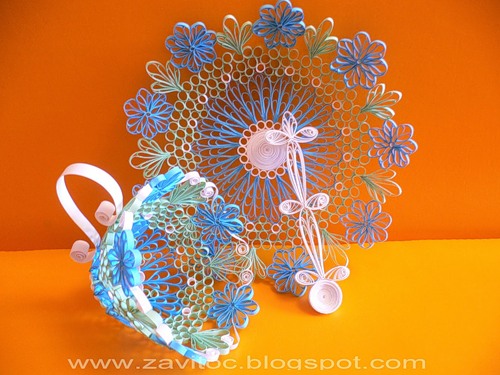 Образцы изделий в технике квиллинг
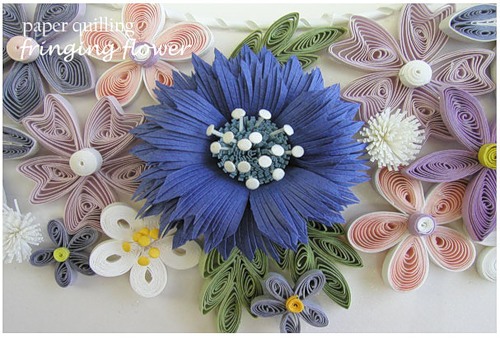 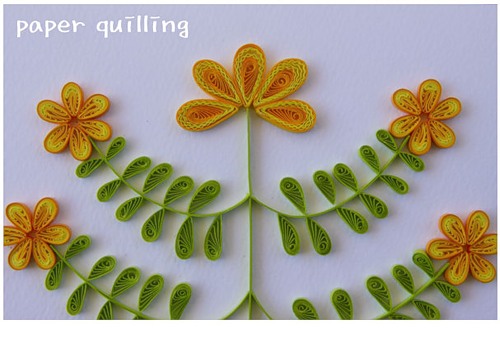 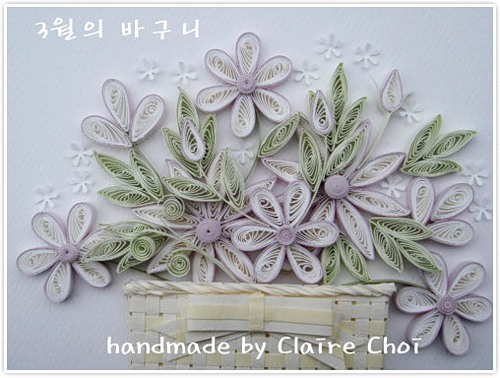 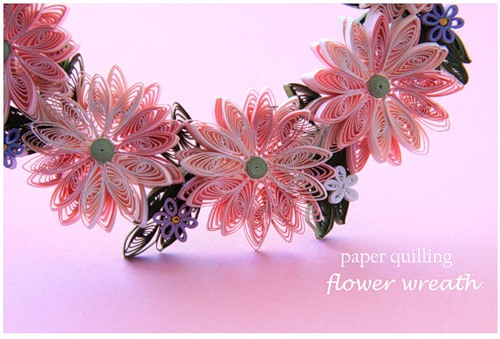 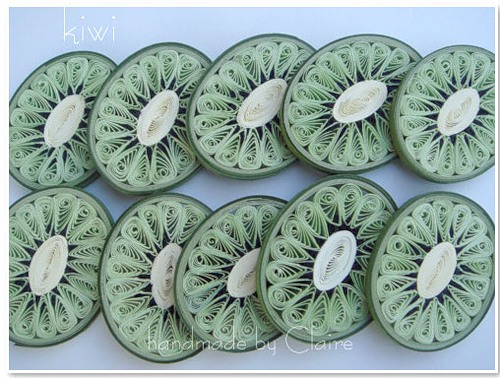 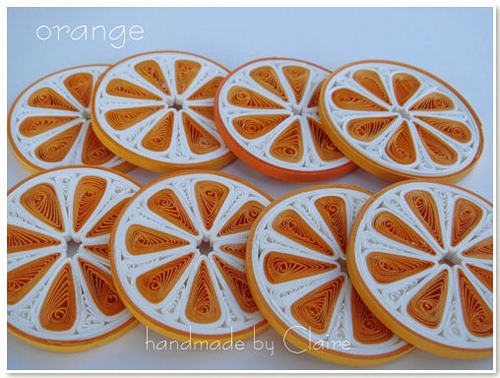 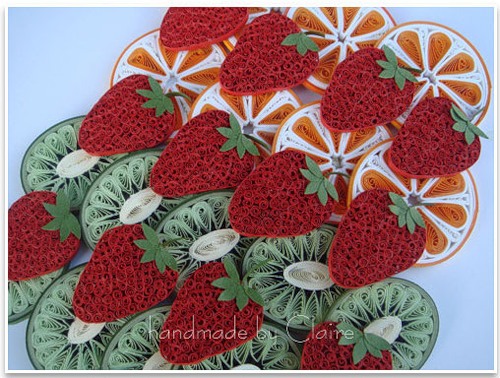 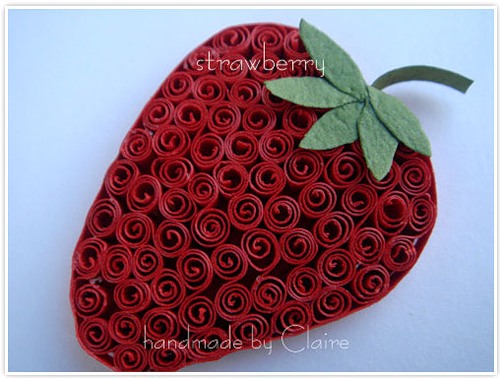 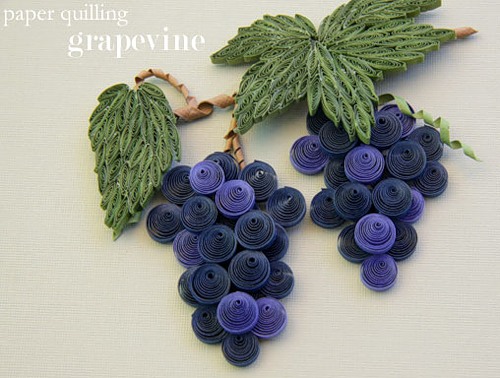 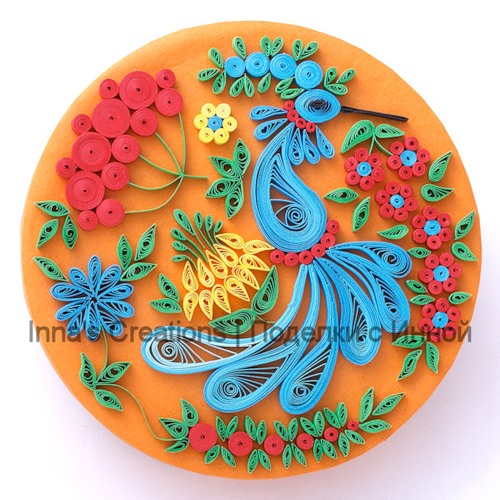 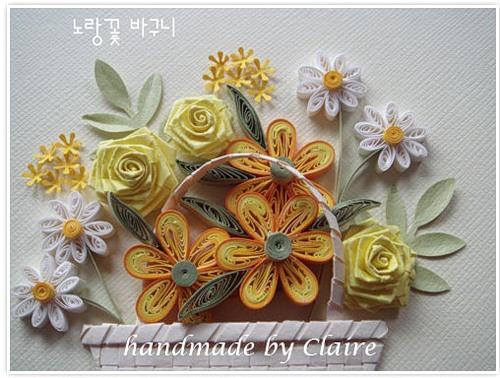 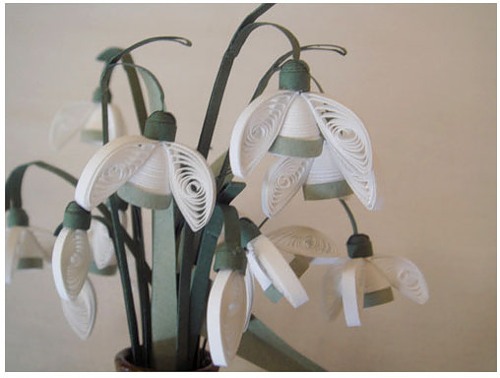 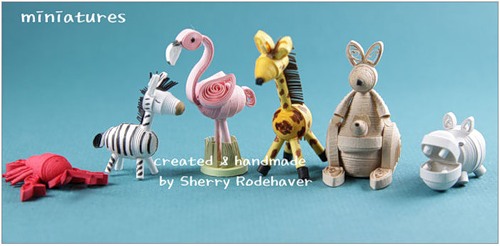 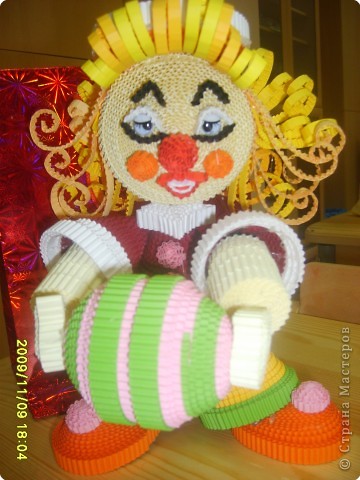 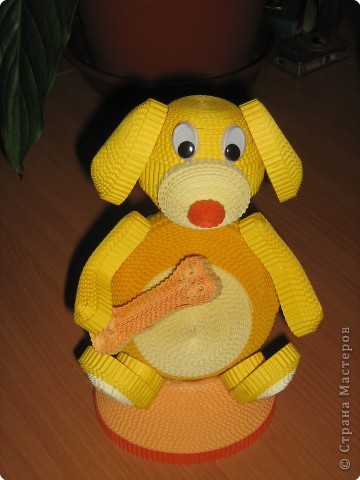 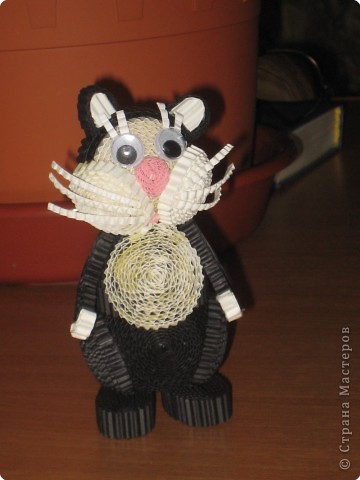 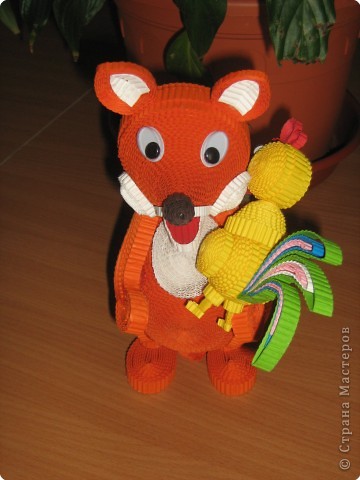 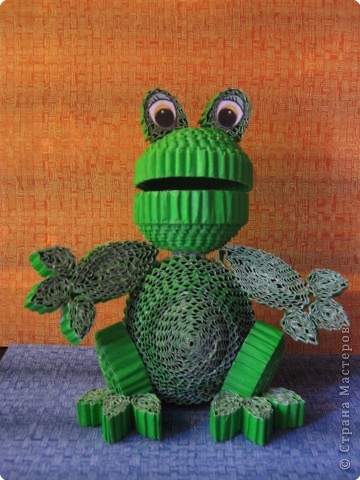 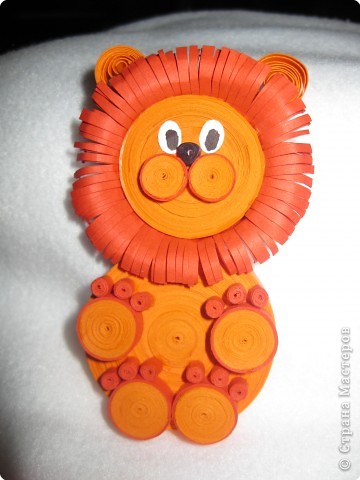 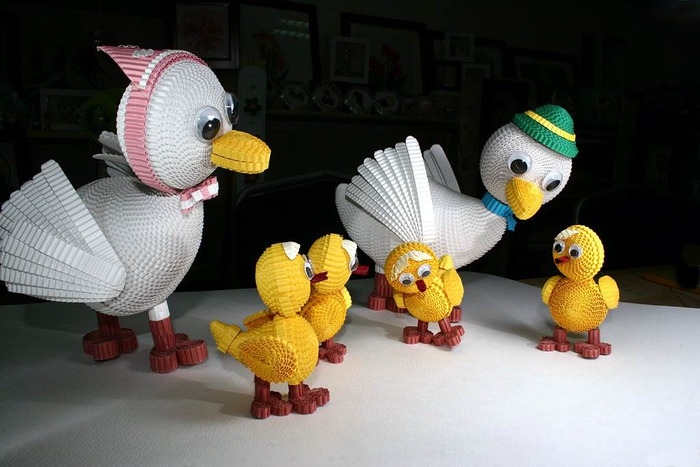 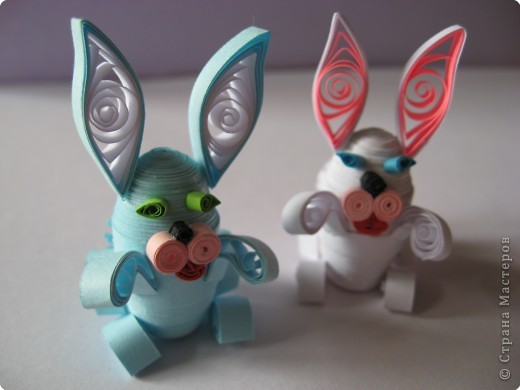 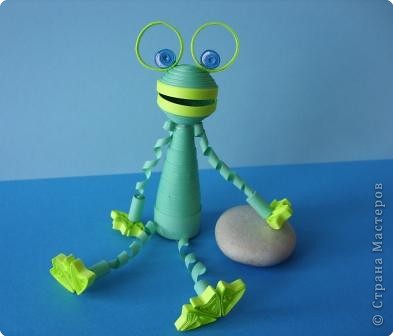 Основные элементы квиллинга
Все секреты и приемы для получения самых разнообразных форм, используемых в квиллинге почти всегда начинаются с простых круговых форм.Вот этот плотный кружочек скрученный из полоски бумаги называется ролом, а уже из ролов делаются основные формы элементов квиллинга.
Свободная спираль
Скрутите ленту, снимите спираль с иглы и, прежде чем приклеить конец, дайте ей раскрутиться.
Капля
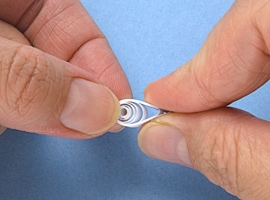 Сделайте свободную спираль и сожмите её с одной стороны, чтобы она приобрела форму капли;
Глаз - сделайте свободную спираль и сожмите противоположные стороны, придав ей форму глаза: 
Квадрат - сделайте глаз и сожмите 2 уголка так, чтобы получился квадрат; 
Ромб – сделайте глаз и сожмите оба уголка, чтобы придать заготовке форму ромба; 
Треугольник - сделайте свободную спираль и сожмите её в трёх местах, чтобы получился треугольник.
Стрелка - сделайте свободную спираль, сожмите ее в виде треугольника. Два угла прижмите друг к другу. 
Полумесяц - сделайте свободную спираль сожмите два угла и загните заготовку в виде полумесяца.
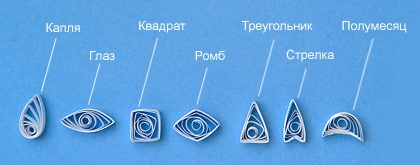 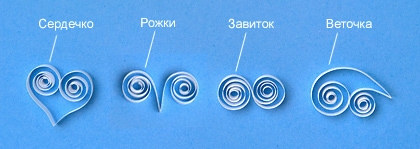 Технологическая карта
«Изготовление открытки в технике квиллинг»
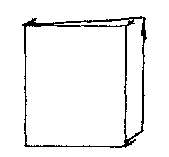 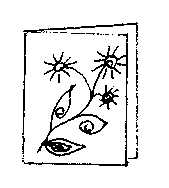 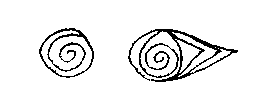 ТЕХНОЛОГИЧЕСКАЯ КАРТА. Изготовление рамки для фотографий в технике квиллинг
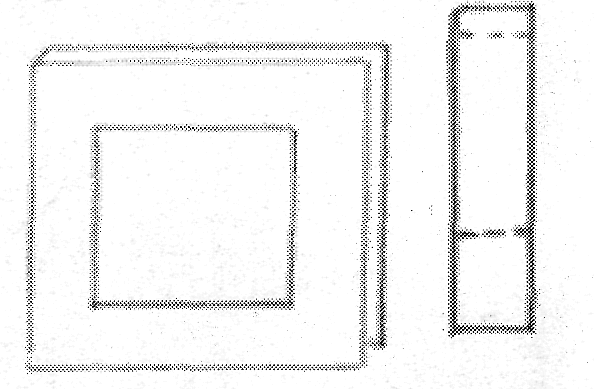 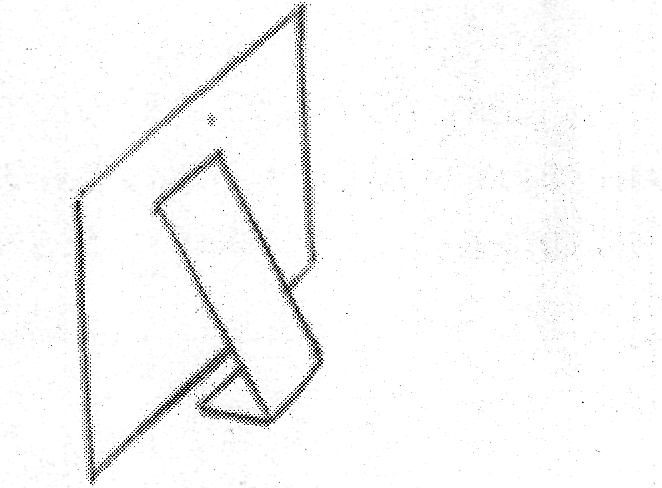 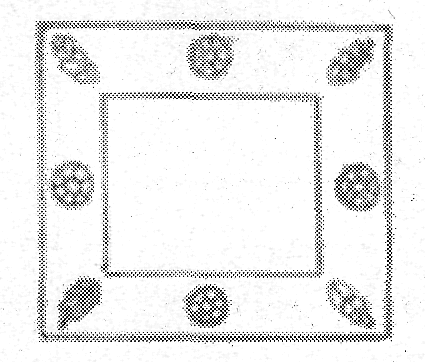 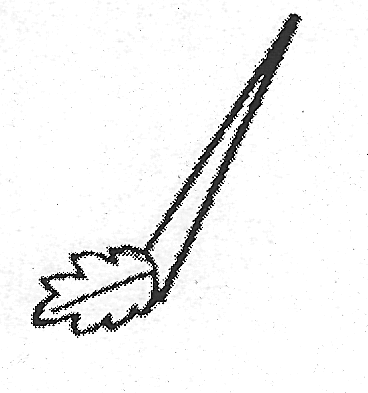 Правила работы с клеевыми материалами
Операция склеивания требует соблюдения следующих правил.
Клеем следует намазывать более тонкий материал.
Намазывание клеем и приглаживание материала следует начинать с середины. 
Направление  волокон  бумаги  при  склеивании  должно  быть  параллельно длинной стороне детали.
Склеиваемые детали при необходимости помещают под пресс. 
Инструктаж по правилам безопасной работы с клеями.
1 .Избегать попадания клея на кожу.
2.Нельзя работать с клеями типа БФ, «Момент» вблизи источников тепла.
3.При склеивании необходимо накрыть рабочую поверхность клеенкой.
4.Нельзя подносить банки с клеем близко к лицу. Нельзя вдыхать пары клея. Это может отразиться на состоянии здоровья.
5.После выполнения по склеиванию тщательно вымыть руки с мылом, а также  промыть инструменты, которыми пользовались для нанесения клея.